Тема: ТЕМПЕРАТУРА ЯК ФАКТОР РОЗВИТКУ ЛІСУ
План:
1. Ліс і тепло. Відношення деревних порід до тепла.2. Компенсація тепла іншими факторами (самостійно).3. Вплив на ліс низьких та високих температур.4. Вплив лісу на температуру повітря і ґрунту.5. Лісогосподарські методи регулювання температур.
6. Ліс і волога
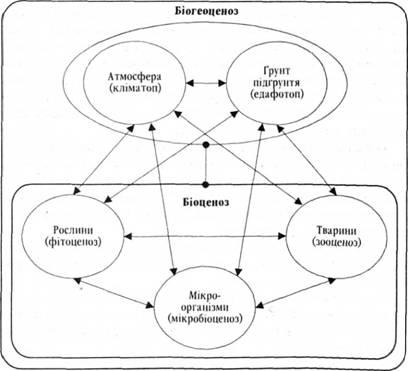 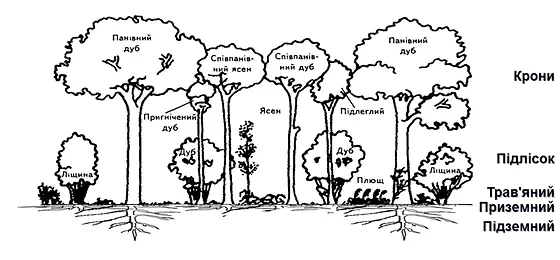 Найбільш вдало поділяв екологічні фактори акад. П.С. Погребняк. 
1). Абіотичні фактори, тобто фактори неживої природи у свою чергуподіляються на три категорії: кліматичні, едафічні та геологічні.
2) Кліматичні фактори або фактори надземного середовища, атмосферніфактори включають в себе сонячну радіацію, світло, тепло, опади, вологістьповітря, випаровування вологи, вуглекислий газ повітря, атмосфернеелектричне поле та ін.3) Едафічні фактори або фактори підземного середовища (ґрунтовоїродючості) включають у себе вологу в ґрунті з розчиненими в ній поживнимиречовинами, концентрацію ґрунтового розчину та його кислотність, наявністьшкідливих для рослин сполук, фізичні властивості ґрунту – механічний склад,шпаруватість, аерацію, теплові властивості ґрунту, його глибину та доступністьдля кореневих систем, лісову підстилку тощо.4) Геологічні фактори – це гірські породи, що сформували ґрунт,поверхневий стік, наявність ерозійних процесів ґрунту на схилах, повені,алювіальні процеси у заплавах річок, вплив землетрусів та вулканічноїдіяльності, діяльності морських припливів і відливів.
Рельєф належить до орографічного фактора, що відображає категоріюпростору. Він розподіляє у просторі світло, тепло, вологу та поживні речовиниу ґрунті.
П.С. Погребняк (1968) склав шкалу вимогливості до тепла з врахуваннямгеографічного поширення деревних рослин, типу термохор , строків розпускання ізакінчення вегетації (Центральний Лісостеп). 
Чим теплолюбніше – тим пізніше розпускає бруньки.
Дуже теплолюбні – не ростуть в умовах Степу і лісостепу України, бовимирають в однорічному віці (евкаліпти, криптомерія, приморська сосна,корковий дуб, кипариси, кедри, секвоя, саксаули).
Теплолюбні – вегетаційний період більший, ніж у Лісостепу, пізнорозпускаються (каштан їстівний, айлант, платан східний, дуб пухнастий, горіхпекан, грецький горіх, біла акація, гледичія, берест, тополя срібляста).
Середньовимогливі до тепла – ростуть у лісах природних і штучнихпоходжень у Лісостепу (дуб звичайний пізній, граб, клени, в’яз, ясен, дуб, кленявір, амурський бархат, липа, дуб звичайний ранній,чорна вільха).
Маловимогливі до тепла – ростуть у більш північних районах, горах. Ранорозпускають листя, рано закінчують вегетацію (осика, тополя бальзамічна, вільха сіра, горобина, береза, ялиця гребінчаста, ялина, ялиця сибірська, сосна звичайна, сосна кедрова, модрина, кедровий сланець, вільха зелена).
Особливо велику роль у житті лісу має мікроклімат (це температураприземного шару повітря і ґрунту). 
У цьому шарі теплообмін відбувається у 4-х різних формах :- молекулярна теплопровідність (кондукція);- турбулентна дифузія (конвекція);- теплове випромінювання (радіація);- передача тепла водою у різних її станах.
Тканини деревних рослин життєздатні у межах від 0 до 50С. Температура середовища найсильніше впливає на:1) діяльність ферментів, особливо фотосинтезу і дихання;2) розчинність СО2 і О2 у клітинах;3) транспірацію;4) здатність коріння поглинати воду і мінеральні речовини з ґрунту;5) проникність мембран
За ростом у висоту деревні рослини поділяються на 2 групи: 
дубовий і тополевий. 
Представники дубового типу росту (дуб, бук, ялина, ялиця) ранорозпочинають ріст у висоту за сприятливих умов. 

Тополевий тип (береза, акація біла, модрина, айлант): ріст у висоту залежить від світлових і температурних умов поточного року, хоча певну роль відіграють і резервні речовини, накопичені у минулому році.
Ріст у товщину – фото-і термоперіодизм викликає ритміку гормональнихпроцесів у камбії. У наших широтах ріст у товщину у листяних порід починається на початку травня, закінчується наприкінці серпня. У хвойних порід – розпочинається у середині травня, закінчується у середині листопада. 
Ріст у висоту у всіх деревних рослин помірної зони закінчується раніше,
ніж ріст у товщину. Ширина річних кілець визначається надлишком продуктів фотосинтезу, а також умовами, які активують фотосинтез.
При оцінці деревних рослин до тепла необхідно розрізняти поняття:
Холодостійкість – здатність теплолюбних деревних рослин переносити низькі позитивні температури (+ 1…+6С) протягом тривалого часу.
Зимостійкість - здатність ДР переносити низькі температури протягом зими;
Теплолюбність – вимогливість до тепла у літній період;
Морозостійкість – здатність переносити вплив украй низьких температур
Вплив на ліс низьких температур
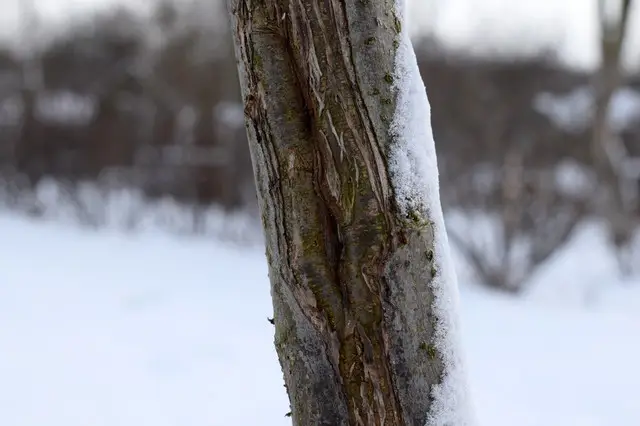 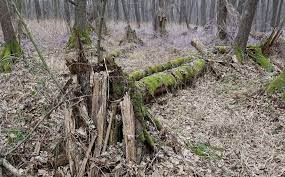 Вплив на ліс високих температур.
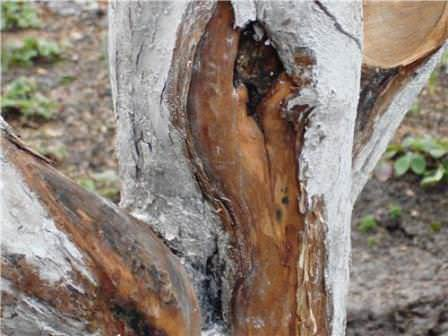 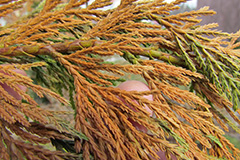 Лісогосподарські методи регулювання температур
1. Боротьби із заморозками.
2. Застосовуються спеціальні схеми головних рубок, щоб прискорити поновлення. 
3. Спалювання у ямах ,або на залізних листах лісове сміття , трави з метою підняття температури повітря на 1-3С. 
4. Застосовується дощування. 
5. У закритому ґрунті – використовують нагрівачі.
6. Підбір порід або змішування зі стійкими (ялина, ялиця, бук з березою, осикою, грабом).
7. Врахування експозиції схилу. Чутливі до крайностей температур висаджують на північних схилах.
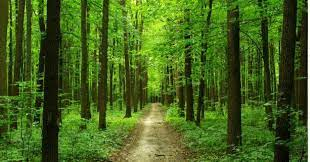 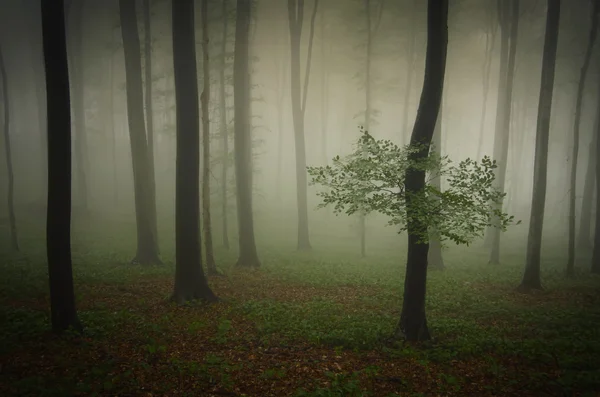 Ліс і волога
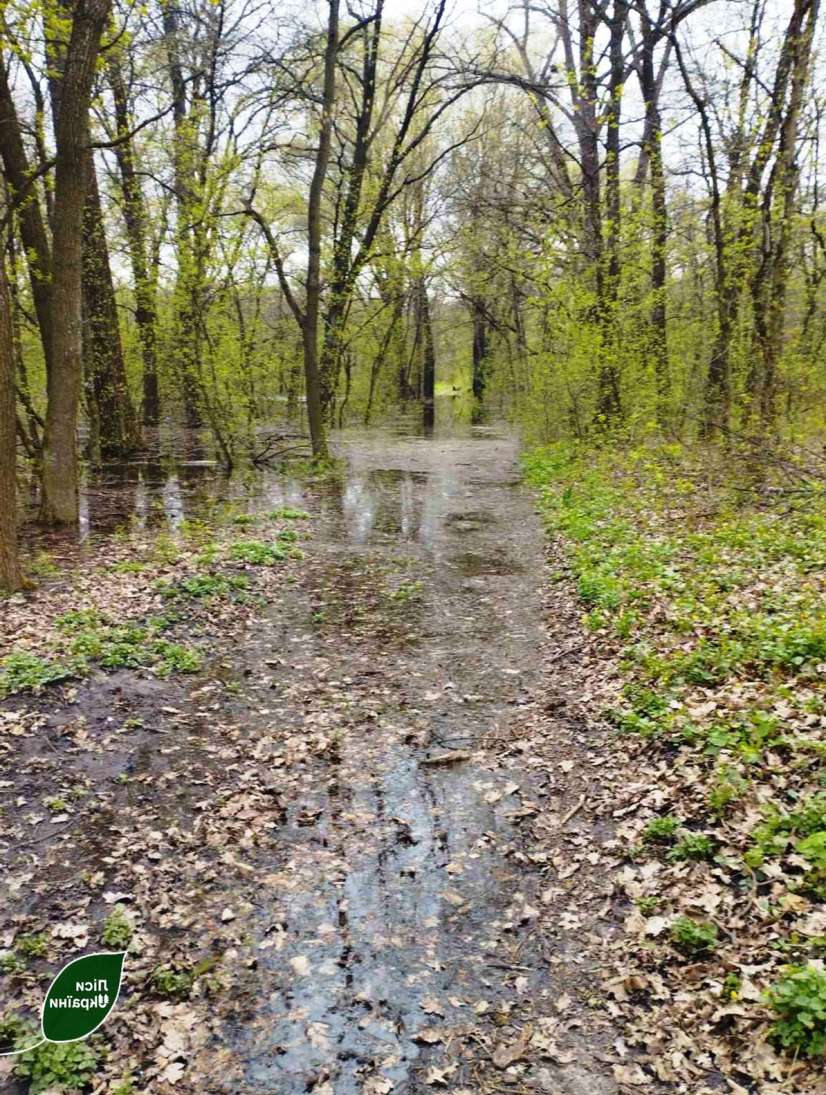 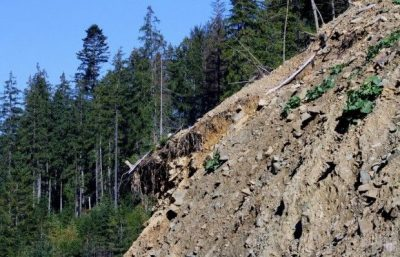 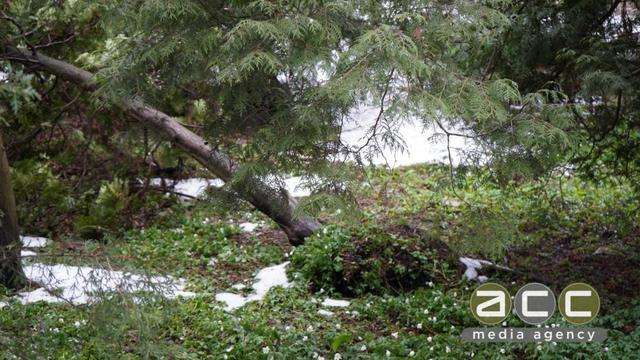 Найбільш повна шкала запропонована П.С. Погребняком. 
Вона об’єднує деревні породи у шість груп за поступовим зростанням вибагливості до вологи:
ультраксерофіти (крайні сухолюби), 
ксерофіти (сухолюби), 
ксеромезофіти, 
мезофіти,
мезогігрофіти, 
гігрофіти
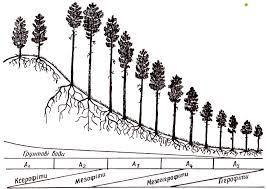